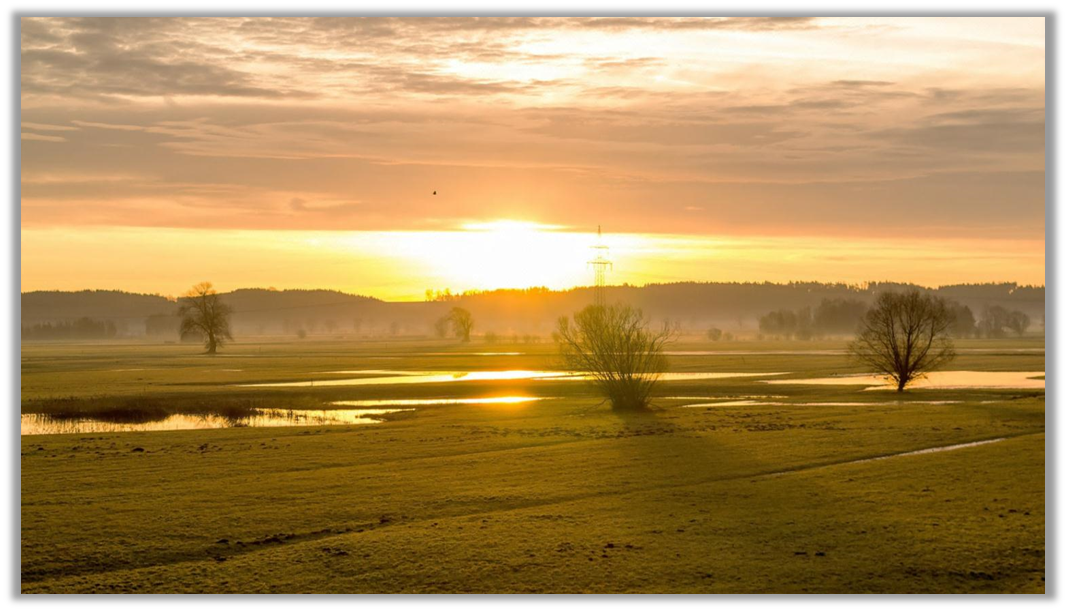 МУЗЫКА УТРА
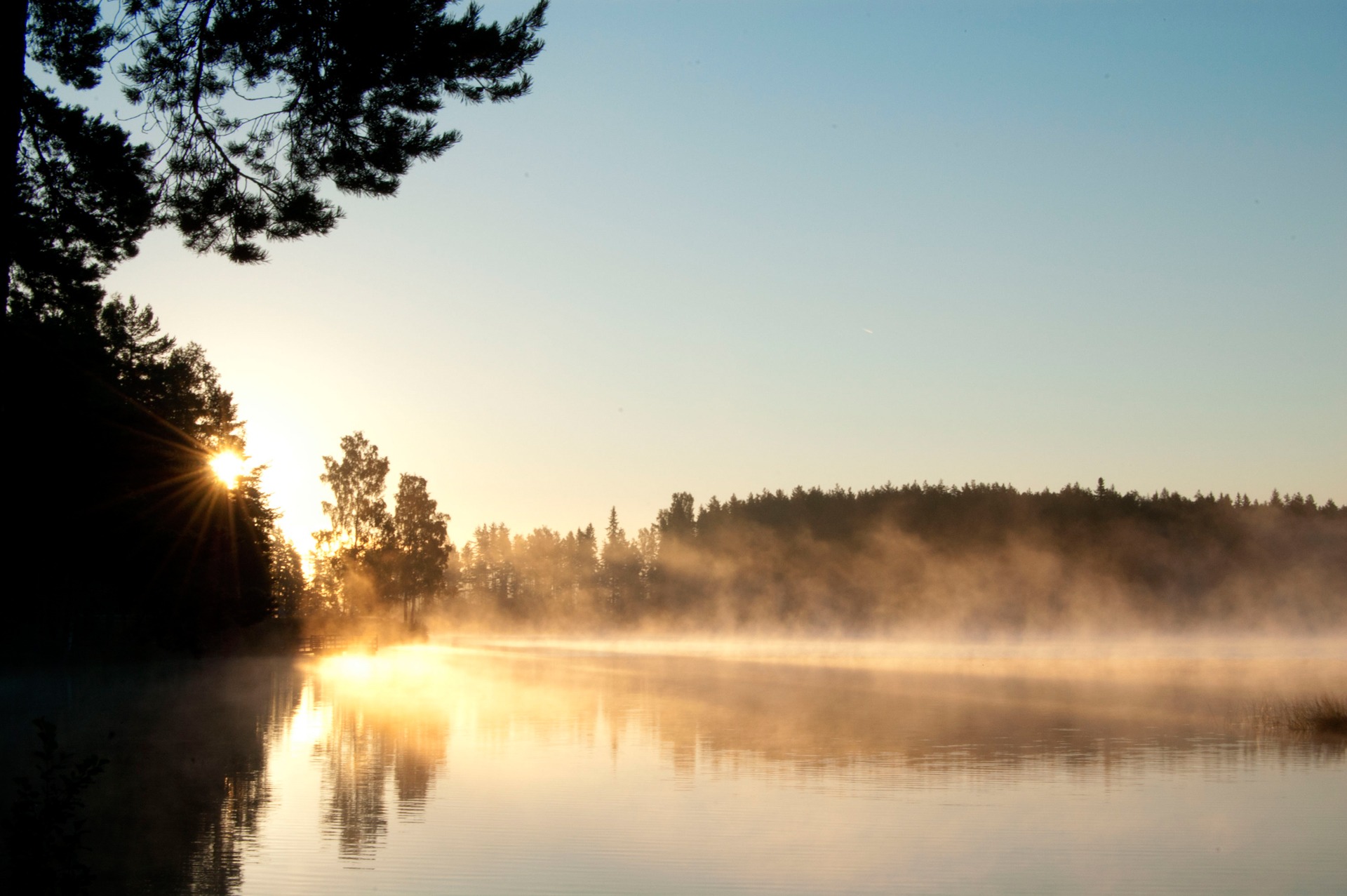 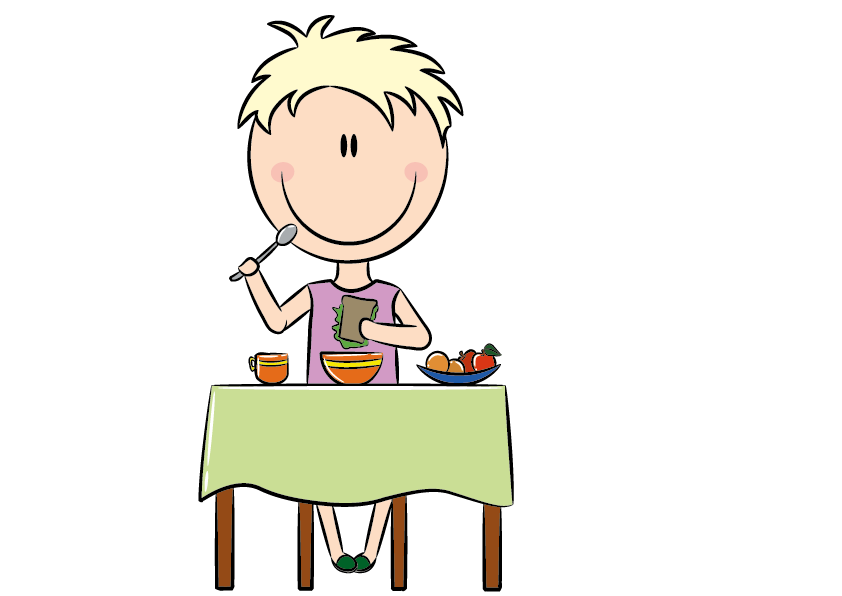 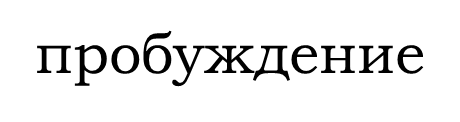 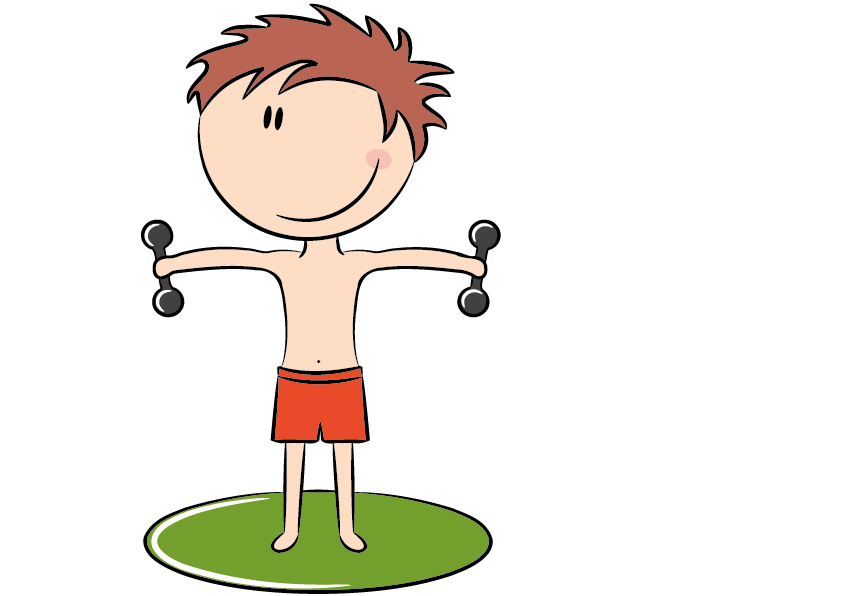 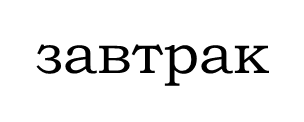 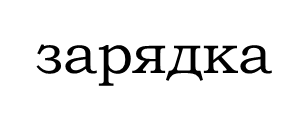 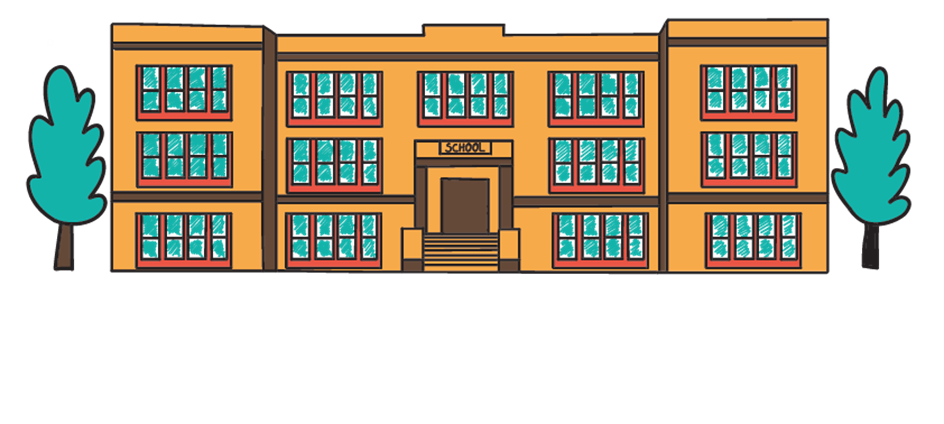 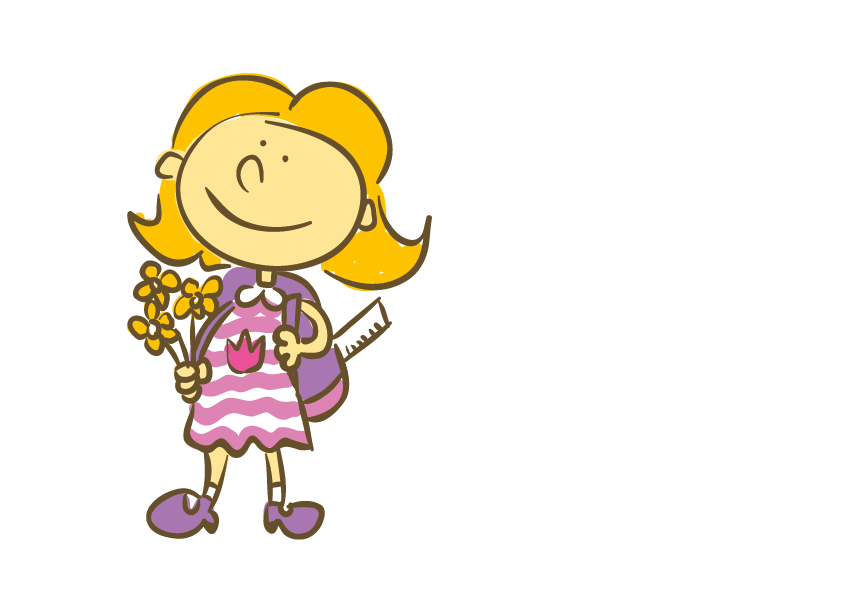 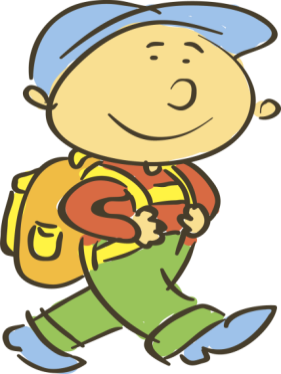 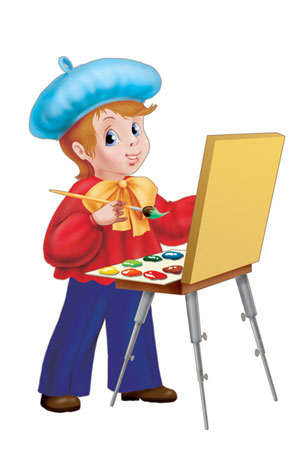 И. Айвазовский «Туманное утро»
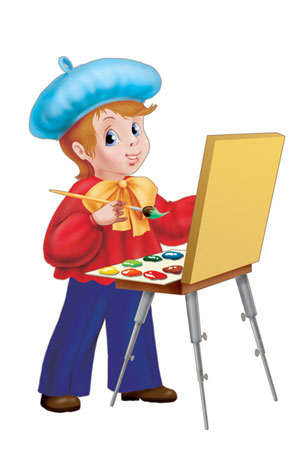 А. Рябушкин «Зимнее утро»
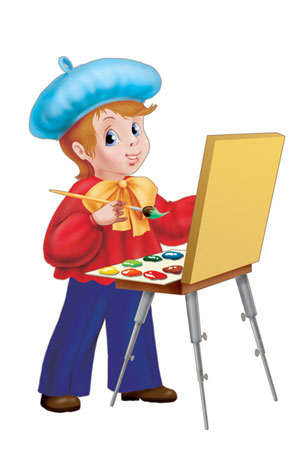 И. Шишкин «Утро в сосновом лесу»
Эдвард Григ
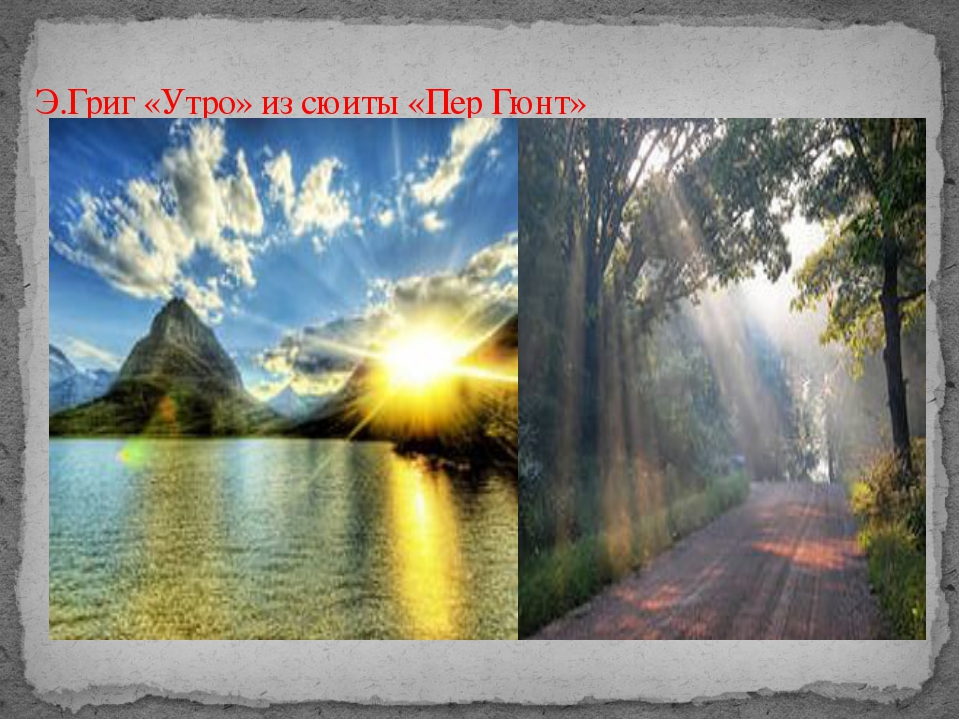 П.И. Чайковский
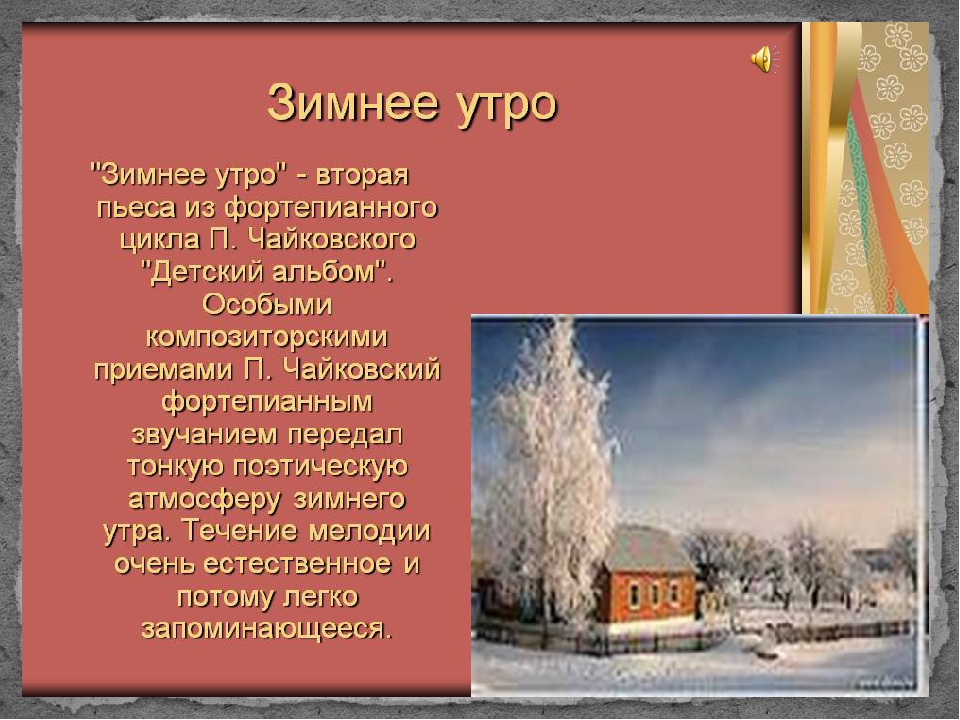